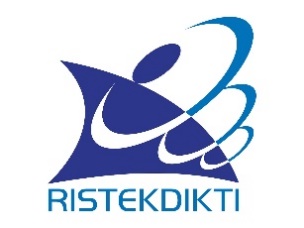 SELEKSI MASUK PERGURUAN TINGGI NEGERITAHUN 2019
Oleh:
TIM LTMPT 
(Lembaga Tes Masuk Perguruan Tinggi)
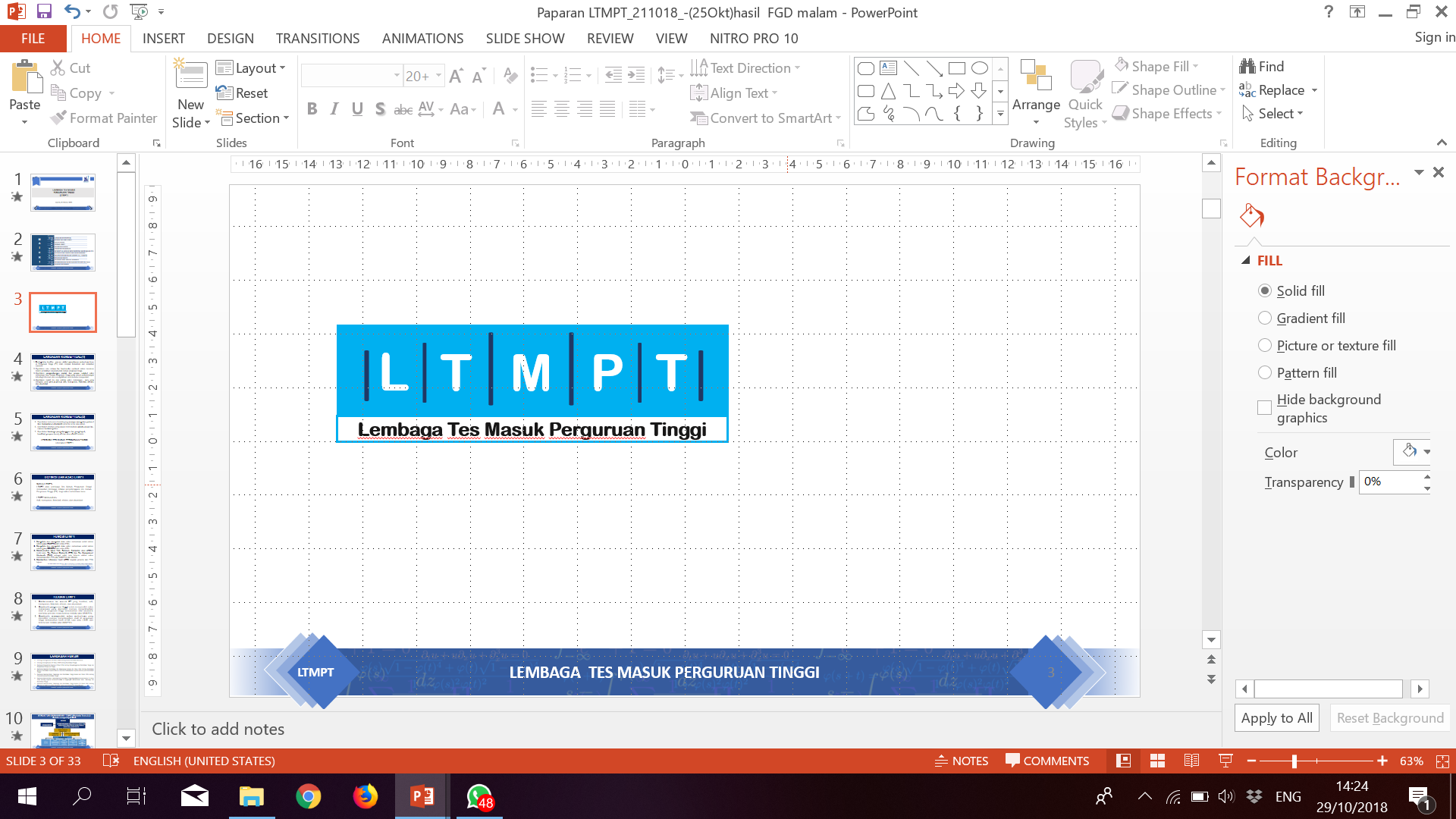 Slide number
03
LATAR BELAKANG
04
FUNGSI DAN TUJUAN LTMPT
05
DESKRIPSI & ALOKASI DAYA TAMPUNG JALUR MASUK PTN
06
DESKRIPSI SNMPTN 2019
07
DESKRIPSI SBMPTN 2019
MA
T
E
R
I
08
DEFINISI, PRASYARAT UTBK
TENTANG UTBK
09
10
MATERI UTBK
11-13
TAHAPAN PENDAFTARAN SNMPTN dan  SBMPTN
14-17
KERANGKA WAKTU
18-19
PELAMAR BIDIK MISI dan AFIRMASI serta PEMBIAYAAN
20-26
PERBANDINGAN SELEKSI MASUK PTN 2018 dan 2019
27
ALAMAT INFORMASI
[Speaker Notes: © Copyright Showeet.com]
LATAR BELAKANG
Diperlukan 
lembaga penyelenggara tes yang tetap, kredibel, proporsional, efisien dan efektif 
adalah

LEMBAGA TES MASUK PERGURUAN TINGGI 
(disingkat LTMPT)
FUNGSI LTMPT
TUJUAN LTMPT
Melaksanakan tes masuk PT yang kredibel, adil, transparan, fleksibel, efisien, dan akuntabel.
Mengelola dan mengolah data calon mahasiswa untuk bahan seleksi jalur SNMPTN dan SBMPTN oleh rektor PTN.
1
A
Membantu perguruan tinggi untuk memperoleh calon mahasiswa yang diprediksi mampu menyelesaikan studi di perguruan tinggi berdasarkan nilai akademik atau nilai akademik dan prestasi lainnya, melalui jalur SNMPTN
LTMPT
Melaksanakan Ujian Tulis Berbasis Komputer 
atau UTBK*)
LembagaTes Masuk Perguruan Tinggi
merupakan lembaga nirlaba penyelenggara tes masuk Perguruan Tinggi (PT)  bagi calon mahasiswa baru.
B
2
*) UTBK berbasis Android tetap akan dikembangkan.
C
3
Membantu memperoleh calon mahasiswa yang diprediksi mampu menyelesaikan studi di perguruan tinggi berdasarkan hasil UTBK saja atau UTBK dan kriteria lain yang ditetapkan bersama oleh PTN, melalui jalur SBMPTN
Menyampaikan hasil UTBK kepada peserta dan PTN tujuan.
DESKRIPSI JALUR DAN ALOKASI DAYA TAMPUNGPENERIMAAN MAHASISWA BARU PROGRAM SARJANA  PERGURUAN TINGGI NEGERI  TAHUN 2019
MINIMAL 40 % 
dari kuota daya tampung setiap prodi di PTN
MINIMAL 20 % 
dari kuota daya tampung setiap prodi di PTN
MAKSIMAL 30 % 
dari kuota daya tampung setiap prodi di PTN
SNMPTN
Seleksi Nasional Masuk PTN
MANDIRI
SBMPTN
Seleksi Bersama Masuk PTN
BERDASARKAN NILAI AKADEMIK ATAU NILAI AKADEMIK DAN PRESTASI LAINNYA 
BIAYA DITANGGUNG OLEH PEMERINTAH
DAPAT MENGGUNAKAN HASIL UTBK
BERDASARKAN HASIL UTBK SAJA ATAU HASIL UTBK DAN KRITERIA LAIN YANG DITETAPKAN BERSAMA OLEH PTN
 PELAKSANAAN TES MENGGUNAKAN KOMPUTER
 BIAYA DITANGGUNG OLEH PESERTA DAN SUBSIDI PEMERINTAH
DESKRIPSI SNMPTN TAHUN 2019
PILIHAN PRODI
PERSYARATAN PESERTA
PERSYARATAN SEKOLAH
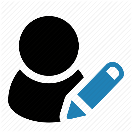 Siswa SMA/MA/SMK kelas terakhir (kelas 12) pada tahun 2019 yang memiliki prestasi unggul;
Memiliki prestasi akademik dan memenuhi persyaratan yang ditentukan oleh masing-masing PTN;
Memiliki NISN dan terdaftar di PDSS;
Memiliki nilai rapor semester 1 s.d. 5 yang telah diisikan di PDSS.
Bagi peserta yang memilih Program Studi bidang seni dan  olahraga wajib mengunggah PORTOFOLIO.
Setiap siswa diperbolehkan memilih 2 prodi dari 1 PTN atau 2 PTN; 
Disarankan tidak boleh lintas minat.
SMA/MA/SMK (N/S) yang mempunyai NPSN.
2.   Ketentuan Akreditasi:
Akreditasi A : 40 % terbaik di sekolahnya;
Akreditasi B : 25 % terbaik di sekolahnya; 
Akreditasi C dan lainnya : 5% terbaik di sekolahnya.
3. Mengisi Pangkalan Data Sekolah dan Siswa (PDSS).
DESKRIPSI SBMPTN 2019
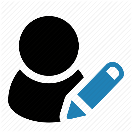 PERSYARATAN PESERTA
PILIHAN PRODI
Siswa SMA/MA/SMK/Sederajat lulusan tahun 2017, 2018 harus sudah memiliki ijazah. 
Bagi siswa SMA/MA/SMK/Sederajat lulusan tahun 2019 memiliki Surat Keterangan Lulus Pendidikan Menengah, sekurang-kurangnya memuat informasi jati diri dan foto terbaru yang bersangkutan dengan dibubuhi cap stempel yang sah.
Memiliki Nilai UTBK.
Memiliki kesehatan yang memadai sehingga tidak mengganggu kelancaran proses studi.
Memiliki NISN
Bagi peserta yang memilih Program Studi bidang seni dan olahraga wajib mengunggah PORTOFOLIO.
Biaya UTBK ditanggung oleh peserta dan subsidi pemerintah.
Setiap siswa diperbolehkan memilih 2 prodi dari 1 PTN atau 2 PTN.
DEFINISI DAN PERSYARATAN UTBK
PERSYARATAN UTBK
Siswa SMA/MA/SMK Kelas 12 pada tahun 2019 dan/atau lulusan SMA/MA/SMK/Sederajat tahun 2017, 2018.
Peserta diperbolehkan mengikuti tes maksimal 2 (dua) kali dengan ketentuan sebagai berikut:
UTBK kelompok Saintek 1 kali dan/atau kelompok Soshum 1 kali; atau kelompok Saintek 2 kali; atau Kelompok Soshum 2 kali.
Hasil UTBK hanya berlaku untuk penerimaan tahun 2019.
3.  Membayar biaya UTBK.
UTBK terdiri dari Tes Potensi Skolastik (TPS) dan Tes Kompetensi Akademik (TKA) yang dirancang untuk memprediksi peserta mampu menyelesaikan studi di Perguruan Tinggi.
DEFINISI UTBK
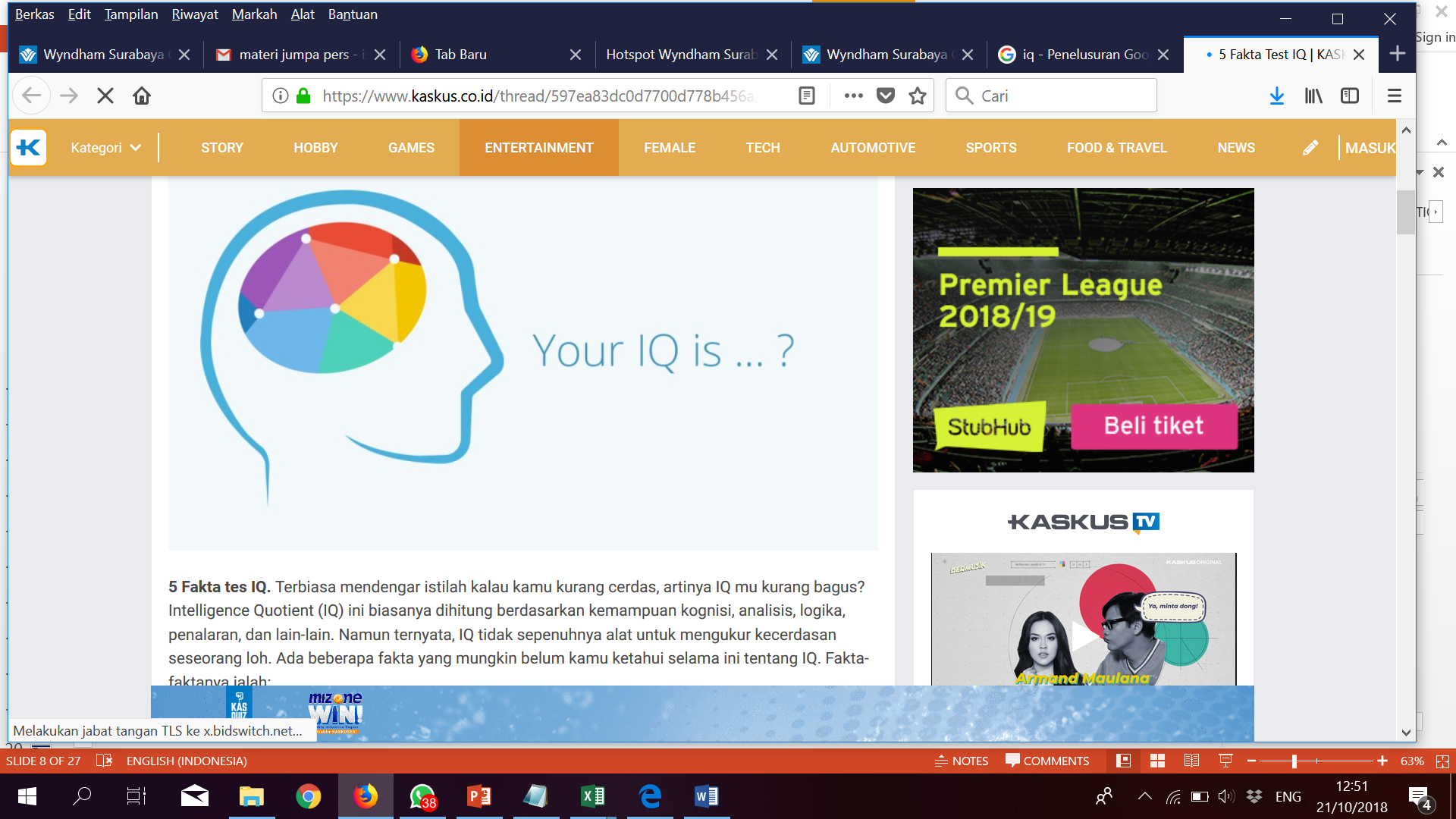 METODE TES 
Ujian Tulis Berbasis Komputer (UTBK)
Catatan: UTBK berbasis Android masih dikembangkan
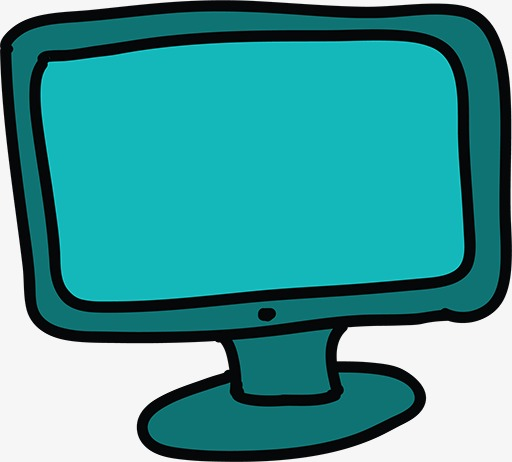 MATERI TES 
Terdiri dari Tes Potensi Skolastik (TPS) dan Tes Kompetensi Akademik (TKA)
PELAKSANAAN TES
Tes dilakukan  beberapa kali*
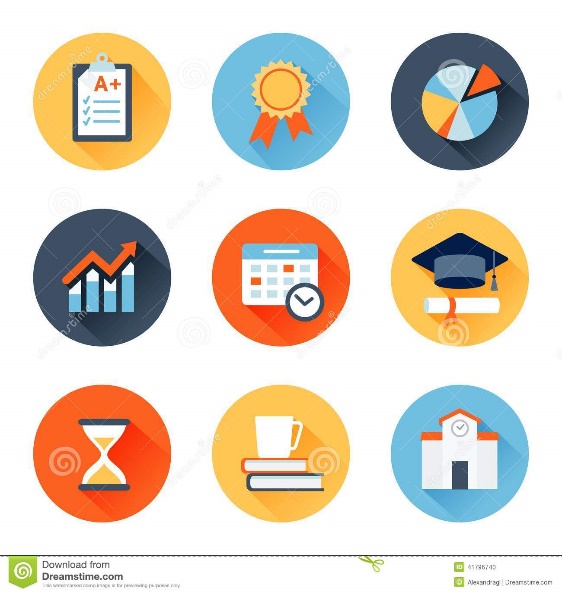 tentang
UTBK
Ujian Tulis 
Berbasis 
Komputer
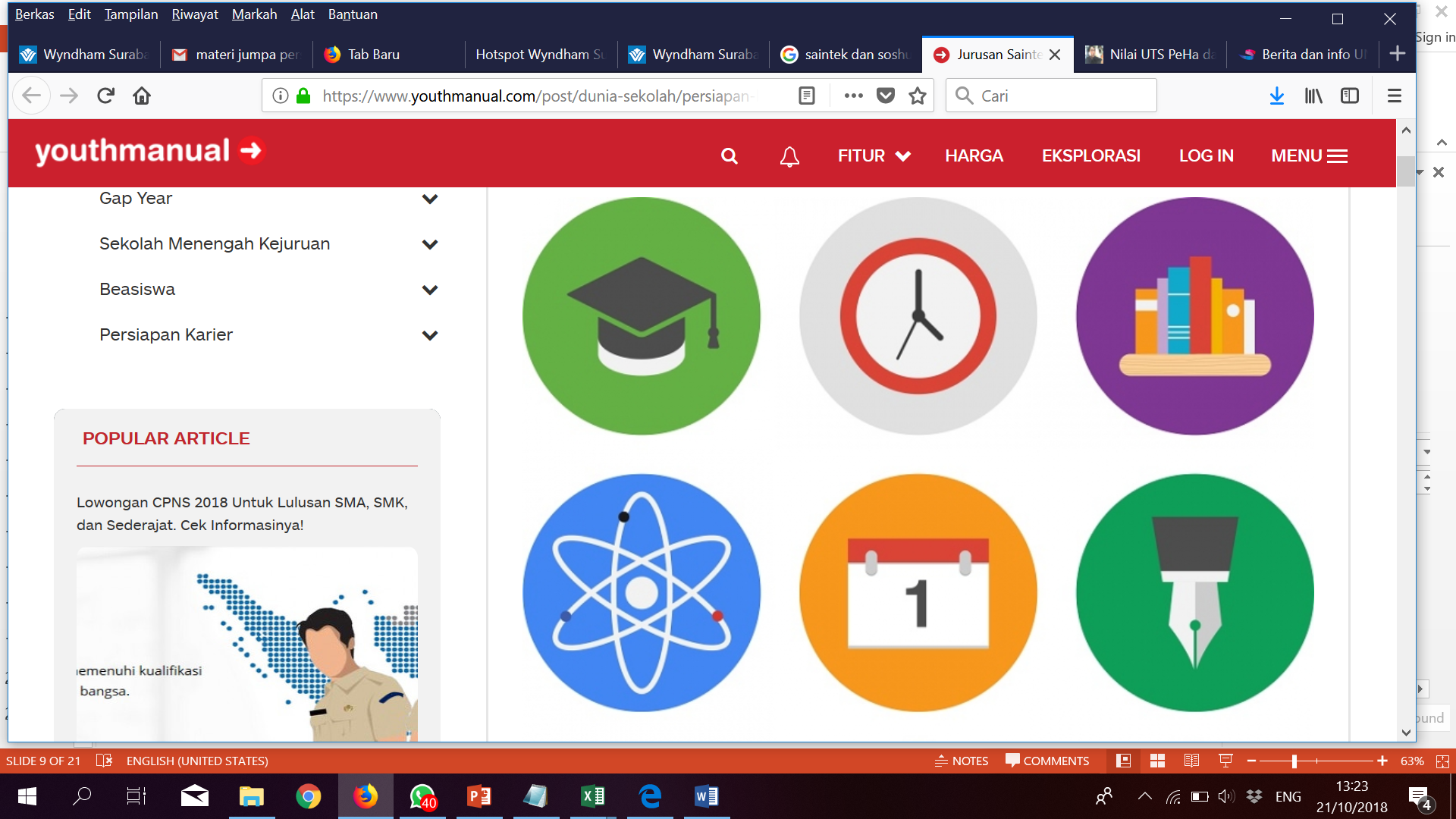 KELOMPOK UJIAN
Saintek atau Soshum
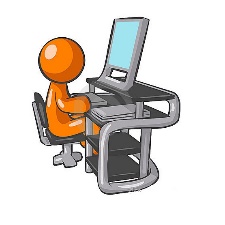 KESEMPATAN TES
Setiap peserta diperbolehkan mengikuti tes maksimal 2* (dua) kali
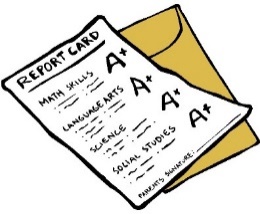 HASIL TES
Setiap peserta akan diberikan hasil tes secara individu*
*) lihat ketentuan di web resmi
MATERI UTBK
TES POTENSI SKOLASTIK
(TPS)
TES KOMPETENSI AKADEMIK
(TKA)
Mengukur KEMAMPUAN KOGNITIF yaitu kemampuan penalaran dan pemahaman umum yang dianggap penting untuk keberhasilan di sekolah formal, khususnya pendidikan tinggi, dan berkembang melalui proses belajar dan transfer dari pengalaman-pengalaman di sekolah maupun di luar sekolah
Mengukur PENGETAHUAN dan PEMAHAMAN KEILMUAN yang diajarkan di sekolah dan diperlukan untuk seseorang dapat berhasil dalam menempuh pendidikan tinggi. TKA juga mengukur kemampuan kognitif yang terkait langsung dengan konten matapelajaran yang dipelajari di sekolah. Penekanan tes adalah pada Higher Order Thinking Skills (HOTS)
1
2
3
4
5
6
TAHAPAN PENDAFTARAN SNMPTN
TAHAPAN PELAKSANAAN UTBK
1
2
3
4
5
TAHAPAN PENDAFTARAN SBMPTN
PENDAFTARAN*) 
ke sistem SBMPTN (http://pendaftaran.sbmptn.ac.id)
PENGUMUMAN 
bersama kelulusan hasil SBMPTN
MENGISI BIODATA (kecuali bagi yang sudah terdaftar di SNMPTN).
Memilih PTN dan Program Studi:
Pendaftar dapat memilih SEBANYAK-BANYAKNYA 2 (DUA) PTN dan memilih SEBANYAK-BANYAKNYA 2 (DUA) PROGRAM STUDI dalam 1 (satu) PTN atau 2 (dua) PTN
MENGUNGGAH DOKUMEN sesuai dengan persyaratan termasuk PORTOFOLIO bagi pendaftar yang memilih Program Studi Bidang Seni Dan Olahraga.
*) Bagi siswa yang telah dinyatakan lolos SNMPTN 2019 akan tertolak untuk mendaftar SBMPTN 2019 karena sistem sudah terintegrasi
KERANGKA WAKTU SNMPTN
KERANGKA WAKTU UTBK
PELAKSANAAN TES
SESI TES*
JUMLAH HARI TES*
LOKASI TES
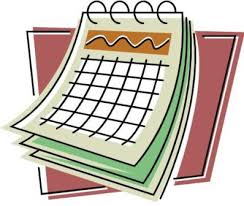 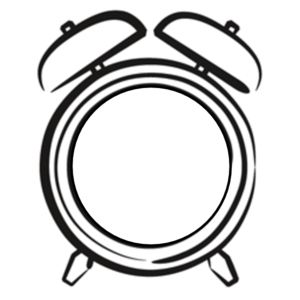 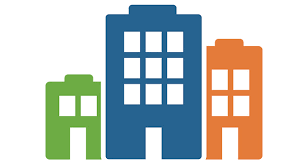 12x
Sabtu dan Minggu
Sesi Pagi dan Sesi Siang
Pusat UTBK PTN, lihat di web resmi
Lihat di web resmi
*) Jumlah hari dan sesi ujian memperhitungkan jumlah pendaftar di Pusat UTBK PTN
KERANGKA WAKTU SBMPTN
RANGKUMAN JADWAL SNMPTN, UTBK, dan SBMPTN TAHUN 2019
Launching SNMPTN 
4 Jan 2019
SNMPTN
Pengisian dan Verifikasi PDSS
4 - 25 Jan 2019
Pendaftaran SNMPTN
4- 14 Feb 2019
Pengumuman Hasil SNMPTN 2019
23 Maret 2019
MEI
FEBRUARI
MARET
JAN
JULI
APRIL
JUNI
AGUSTUS
Pengumuman Hasil SBMPTN 2019
9 Juli 2019
Pendaftaran UTBK
12 Jan - 27 Maret 2019
Pendaftaran SBMPTN
10 - 24 Juni 2019
SBMPTN
Pengumuman Hasil UTBK 
10 April - 2 Juni 2019
Seleksi Jalur Mandiri diumumkan 
paling lambat 30 Juli  2019
Pelaksanaan UTBK (12 kali- 24 Sesi)
30 Maret - 26 Mei 2019
17
PESERTA PELAMAR BIDIKMISI DAN ADik
Siswa pendaftar dari keluarga kurang mampu secara ekonomi dapat mengajukan bantuan biaya pendidikan Bidikmisi.
Calon peserta penerima Bidikmisi atau ADik terlebih dahulu harus mempelajari prosedur pendaftaran program Bidikmisi atau ADik melalui laman:
http://bidikmisi.belmawa.ristekdikti.go.id http://adik.ristekdikti.go.id
PEMBIAYAAN
SNMPTN
SBMPTN
Seluruh biaya penyelenggaraan SNMPTN ditanggung oleh pemerintah
Peserta membayar biaya UTBK sebagai syarat pendaftaran SBMPTN Rp200.000,00          (Dua Ratus Ribu Rupiah) ** per tes

** calon peserta Bidikmisi yang dinyatakan lolos persyaratan tidak membayar biaya tes
RANGKUMAN PERUBAHAN/PERBEDAANSISTEM SELEKSI MASUK PTN
TAHUN 2018 dan TAHUN 2019
PERBANDINGAN ASPEK KELEMBAGAAN
TAHUN 2019
TAHUN 2018
Panitia Pusat  Seleksi Nasional Penerimaan Mahasiswa Baru Perguruan Tinggi                   
(Panpus SNPMB PTN)
Lembaga 
Tes Masuk Perguruan Tinggi 
(LTMPT)
KELEMBAGAAN
SIFAT
KELEMBAGAAN
MANAJEMEN
 DATA BASE
Tidak Permanen
Permanen
Terintegrasi
Peserta yang mendaftar di SNMPTN, apabila tidak diterima dan akan mendaftar di SBMPTN tidak perlu mengisi data (single entry). Peserta yang sudah dinyatakan diterima di SNMPTN otomatis tidak dapat mendaftar di SBMPTN
Belum terintegrasi
PERBEDAAN SISTEM SELEKSI MASUK PTN
TAHUN 2019
TAHUN 2018
SNMPTN: Minimal 30%
SBMPTN : Minimal 30%
MANDIRI : Maksimal 30%
ALOKASI DAYA TAMPUNG
SNMPTN: Minimal 20%
SBMPTN : Minimal 40%
MANDIRI : Maksimal 30%
PERUBAHAN JALUR SNMPTN
PERSYARATAN SEKOLAH
TAHUN 2019
TAHUN 2018
SMA/MA/SMK (N/S) yang mempunyai NPSN
Ketentuan Akreditasi:
Akreditasi A : 50 % terbaik di sekolahnya;
Akreditasi B : 30 % terbaik di sekolahnya; 
Akreditasi C : 10% terbaik di sekolahnya; 
Akreditasi lainnya : 5% terbaik di sekolahnya.
c. Mengisi Pangkalan Data Sekolah dan Siswa (PDSS)
SMA/MA/SMK (N/S) yang mempunyai NPSN
Ketentuan Akreditasi:
Akreditasi A : 40 % terbaik di sekolahnya;
Akreditasi B : 25 % terbaik di sekolahnya; 
Akreditasi C dan lainnya : 5% terbaik di sekolahnya.
c. Mengisi Pangkalan Data Sekolah dan Siswa (PDSS)
PERSYARATAN PESERTA
TAHUN 2019
TAHUN 2018
Siswa SMA/MA/SMK kelas terakhir (kelas 12) pada tahun 2018 yang memiliki prestasi unggul;
Memiliki prestasi akademik dan memenuhi persyaratan yang ditentukan oleh masing-masing PTN;
Memiliki NISN  dan terdaftar di PDSS;
Memiliki nilai rapor semester 1 s.d. 5 yang telah diisikan di PDSS.
Siswa SMA/MA/SMK kelas terakhir (kelas 12) pada tahun 2019 yang memiliki prestasi unggul;
Memiliki prestasi akademik dan memenuhi persyaratan yang ditentukan oleh masing-masing PTN;
Memiliki NISN dan terdaftar di PDSS;
Memiliki nilai rapor semester 1 s.d. 5 yang telah diisikan di PDSS.
PERBEDAAN PILIHAN PRODI
SNMPTN TAHUN 2018
Setiap siswa  
diperbolehkan 
memilih sebanyak-banyaknya 
2 (dua) prodi    
dari 1 (satu) PTN atau dari           
 2 (dua) PTN;
Pendaftar dapat memilih sebanyak-banyaknya tiga program studi dengan ketentuan satu PTN maksimal dua program studi.
Ada persyaratan harus memilih PTN yang satu propinsi dengan sekolah, kecuali hanya memilih satu prodi
SNMPTN dan SBMPTN TAHUN 2019
SBMPTN TAHUN 2018
Peserta dapat memilih program studi sebanyak-banyaknya tiga program studi
Ada persyaratan : salah satu program studi pilihannya harus di PTN yang berada dalam satu wilayah pendaftaran dengan tempat peserta mengikuti ujian.
PERBEDAAN SISTEM SELEKSI (1)
TAHUN 2019
TAHUN 2018
METODE TES SBMPTN
UTBC (Ujian Tulis Berbasis Cetak); atau UTBK (Ujian Tulis Berbasis Komputer) terdiri dari 
(Desktop dan Android)
UTBK (Ujian Tulis Berbasis Komputer)
MATERI TES
TKPA
TKD SAINTEK
TKD SOSHUM
UTBK meliputi  TES POTENSI SKOLASTIK (TPS) dan TES KOMPETENSI AKADEMIK (TKA)
KELOMPOK UJIAN
SAINTEK, SOSHUM, dan 
CAMPURAN
SAINTEK dan SOSHUM
PELAKSANAAN TES
Tes dilakukan 12 kali, setiap tes dilaksanakan 2(dua) sesi (pagi dan siang)
Hanya satu kali 
(Contoh pada tahun 2018 hanya dilakukan pada Selasa, 8 Mei 2018)
PERBEDAAN SISTEM SELEKSI (2)
TAHUN 2018
TAHUN 2019
KESEMPATAN TES SETIAP PESERTA
Hanya 1 (satu) kali
diperbolehkan mengikuti tes maksimal 2 (dua) kali
Setiap peserta bisa mengikuti Saintek, Soshum, atau Campuran
Setiap peserta bisa mengikuti:
Kelompok Saintek 1 (satu) kali dan kelompok Soshum 1 (satu) kali; atau
Kelompok Saintek 2 (dua) kali; atau
Kelompok Soshum 2 (dua) kali.
Ketentuan Mengikuti Kelompok Ujian
WAJIB mengunggah 
PORTOFOLIO
WAJIB mengikuti 
UJIAN KETERAMPILAN
BAGI PRODI SENI dan OLAHRAGA
ALAMAT INFORMASI
LEMBAGA TES MASUK PERGURUAN TINGGI (LTMPT) 
Gedung BPPT Lantai 23
Jalan MH. Thamrin 8, Jakarta 10340
Email: sekretariat@ltmpt.ac.id
Telpon: 021 3104041; Fax: 021 3104042
INFORMASI RESMI SBMPTN 
http://www.sbmptn.ac.id
http://halo.sbmptn.ac.id
Call-Center: 0804  1 456  456
INFORMASI RESMI SNMPTN
http://www.snmptn.ac.id
http://halo.snmptn.ac.id
Call-Center: 0804 1 450  450
TERIMA KASIH
Didukung oleh:
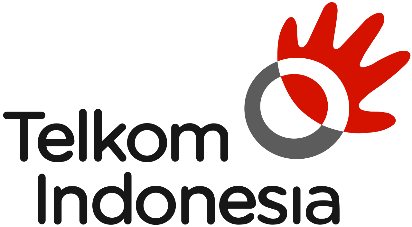 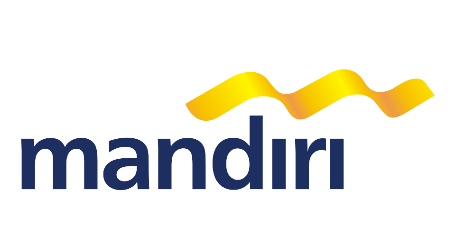 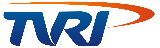 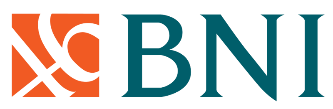 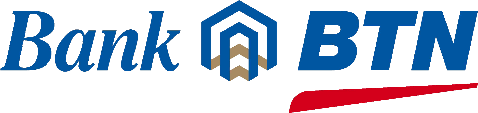